Steps in the writingprocess
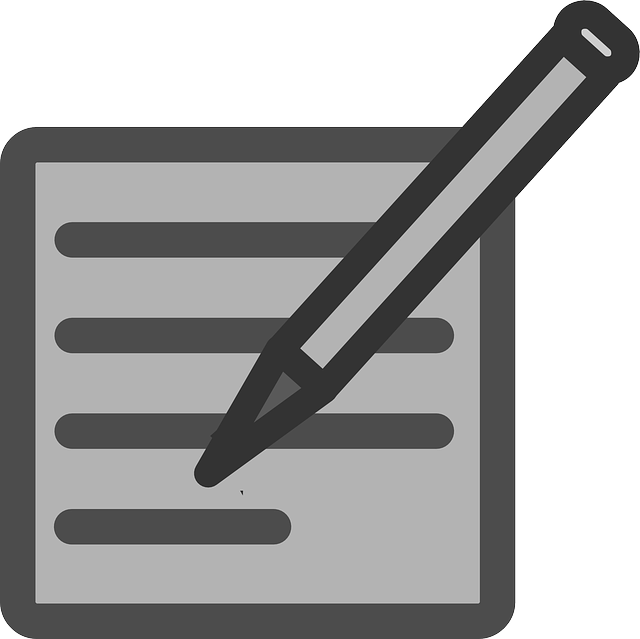 By: Mekhi Stennis
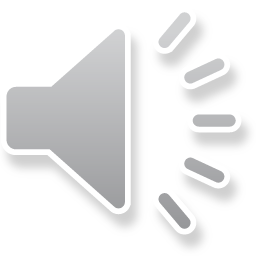 The 5 steps in the writing process
prewriting
drafting
revising
finish
editing
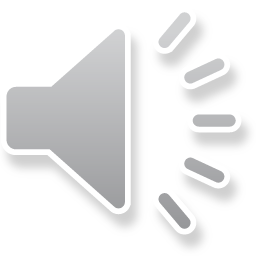 1st step prewriting
Prewriting is when you just write down your thoughts and ideas.. It does not have to be in a sentence.
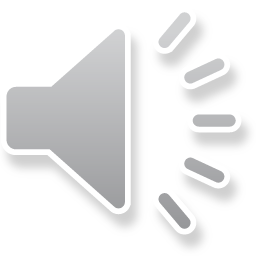 2nd step Drafting
Drafting is when  you put your thoughts into sentences. In order
Putting your ideas on paper
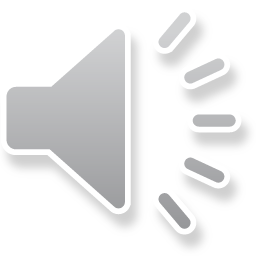 3rd step revising
You make better words and better sentences.
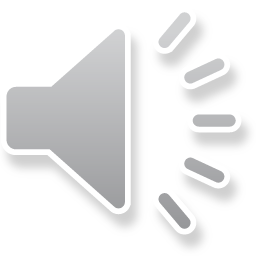 4th step editing
You check your work.
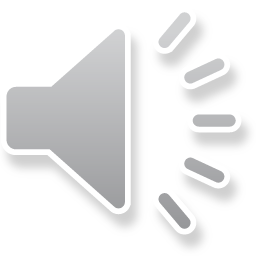 5th step Finish/Publish
You write down the draft but, with all the mistakes fixed
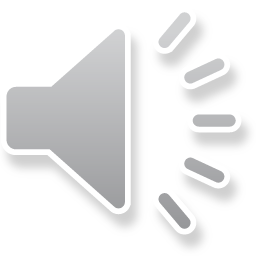